UỶ BAN NHÂN DÂN HUYỆN PHÙ MỸ
TRƯỜNG TIỂU HỌC MỸ HOÀ
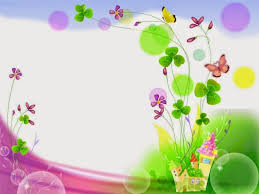 Năm học: 2024-2025
Môn: Toán – Lớp 3
Giáo viên giảng dạy: Phạm Thị Thịnh
Bài 90: Tìm thành phần
chưa biết của phép tính – Tiết 1
TÌM MỘT SỐ HẠNG TRONG MỘT TỔNG
7 + 3 = 
7 + 5 = 
7 + 8 =
8 + 4 = 
9 + 2 = 
5 + 8 =
10
12
15
12
11
13
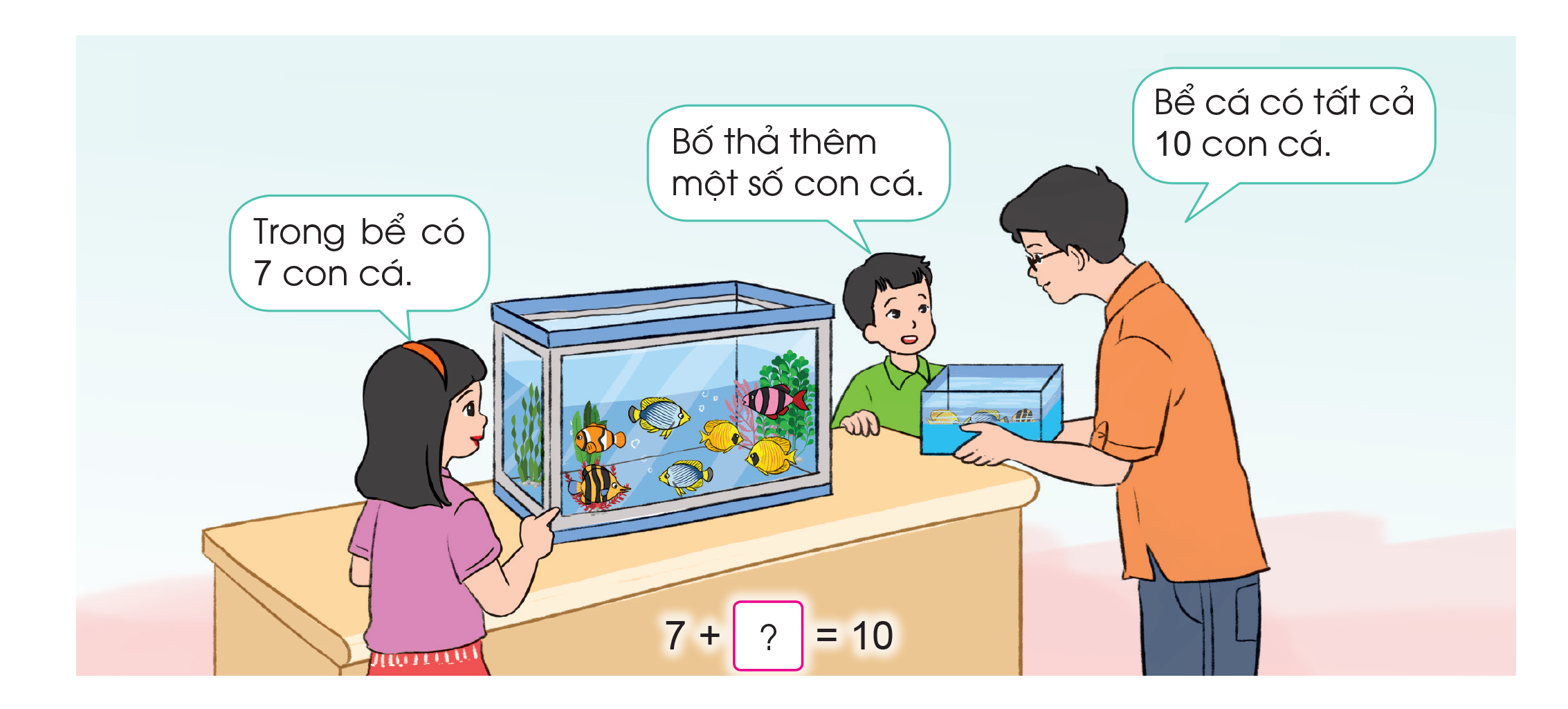 TÌM MỘT SỐ HẠNG TRONG MỘT TỔNG
?
Tổng
Số hạng
Số hạng
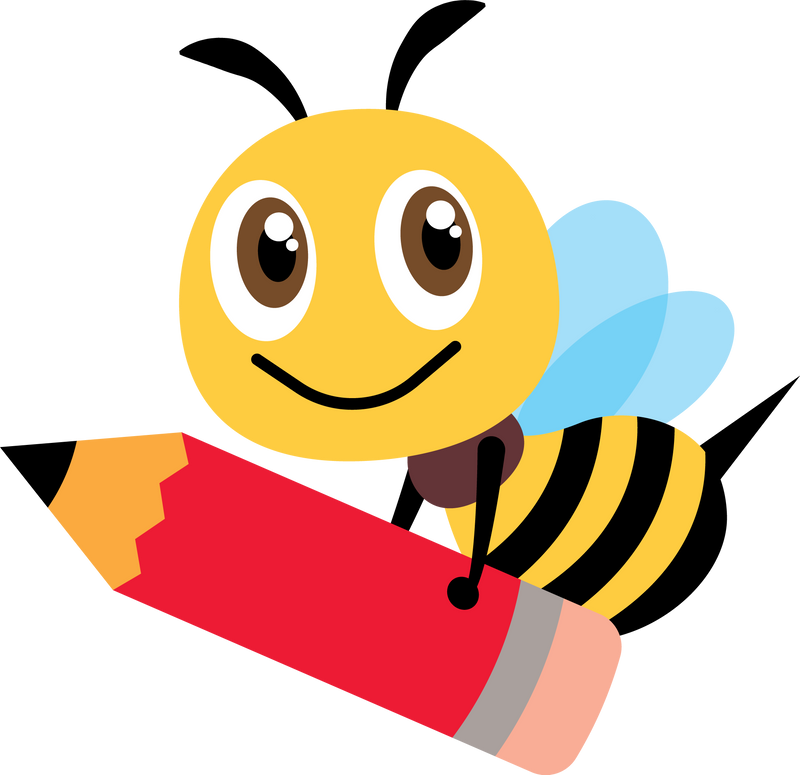 10 - 7 = 3
7 + 3 = 10
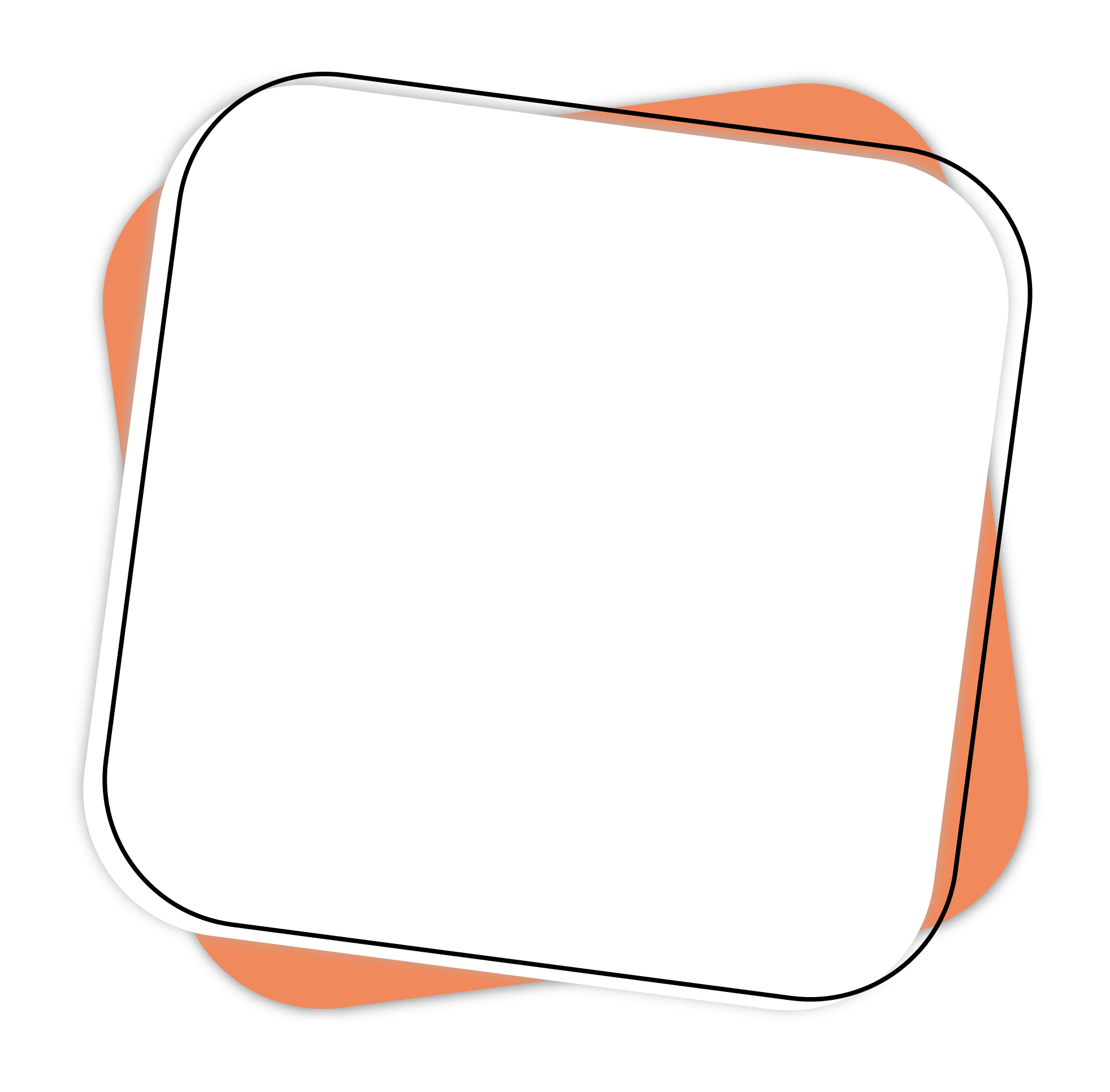 Nêu cách tìm số hạng chưa biết dựa vào tổng và số hạng đã biết?
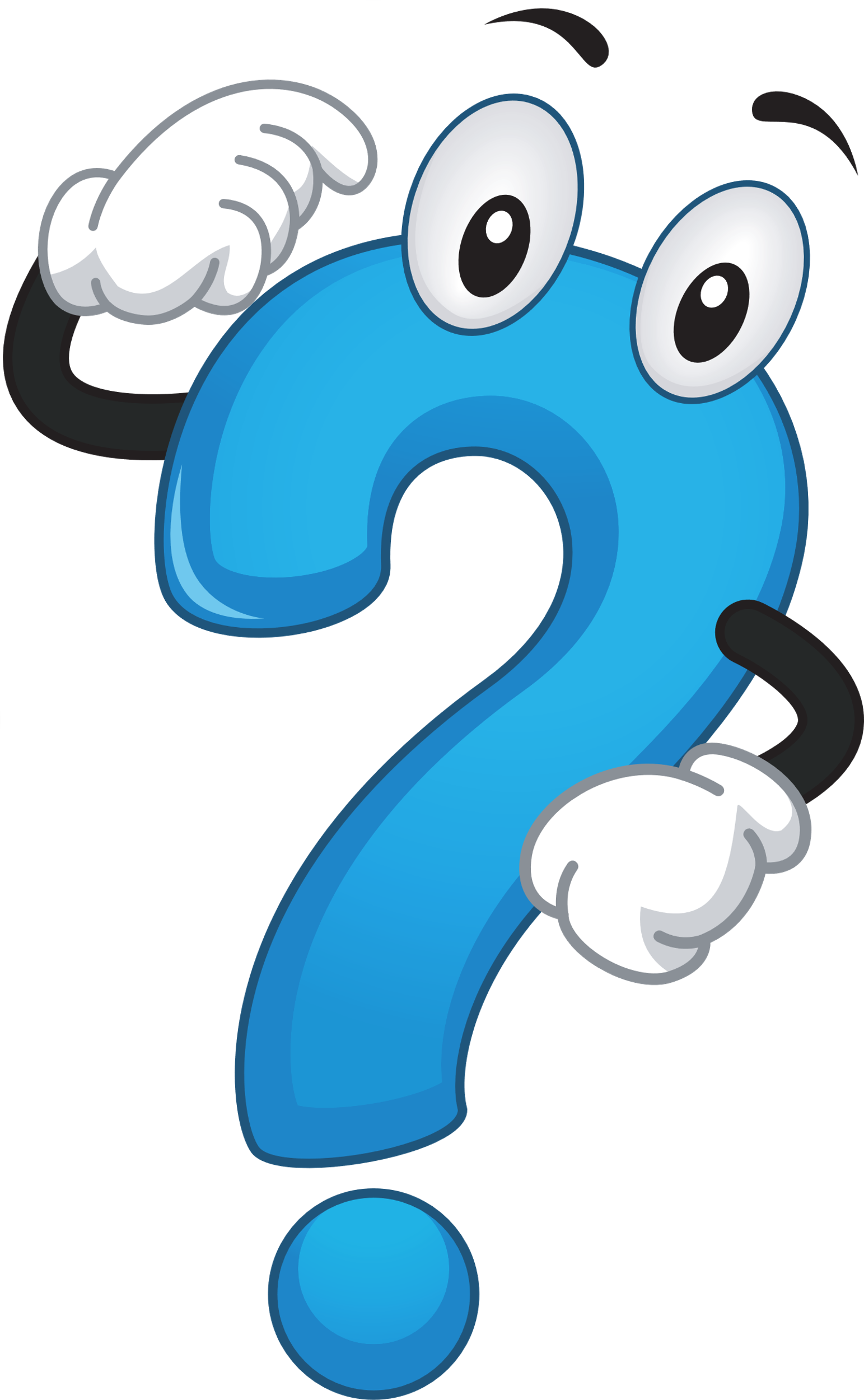 Tổng
Số hạng
Số hạng
7
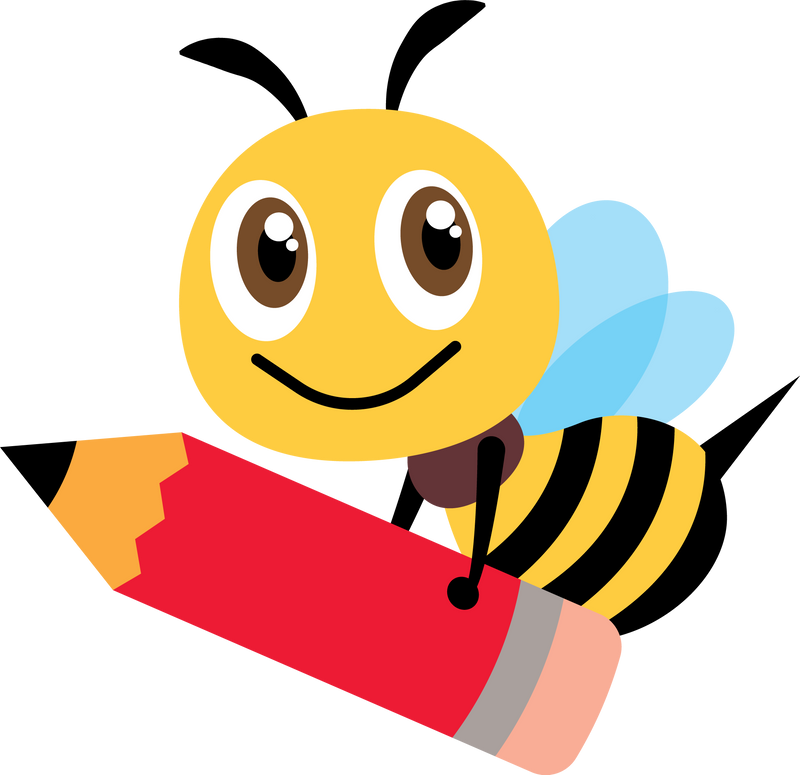 KẾT LUẬN
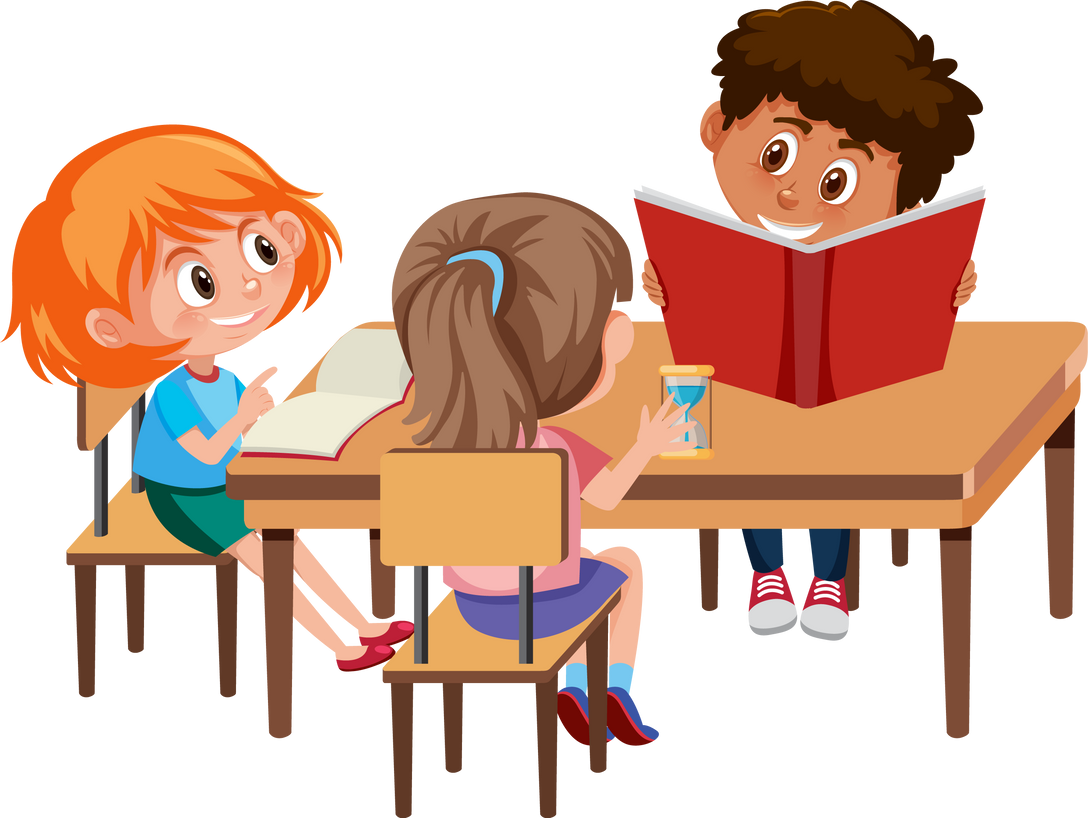 Muốn tìm số hạng chưa biết, ta lấy tổng trừ đi số hạng đã biết.
Tìm thành phần chưa biết trong các phép tính sau
1
?
?
a)
= 15
b)
= 9
?
?
= 130
= 370
?
c)
= 3 400
?
= 700
Tìm thành phần chưa biết trong các phép tính sau
1
?
= 15
Ta có: 15 – 10 = 5
?
5
= 15
Tìm thành phần chưa biết trong các phép tính sau
1
?
?
a)
= 15
b)
= 9
5
5
?
?
= 130
= 370
7
320
1 400
?
c)
= 3 400
48
?
= 700
Số?
2
10
4
25
10
84
16
Tiết học đến đây là kết thúc.
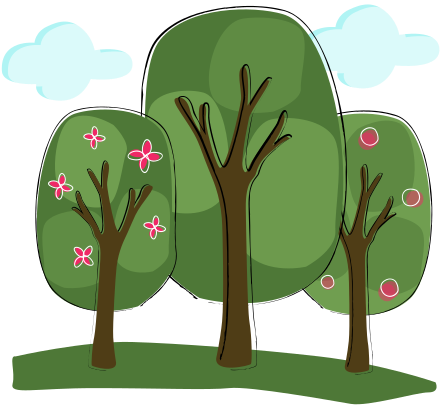 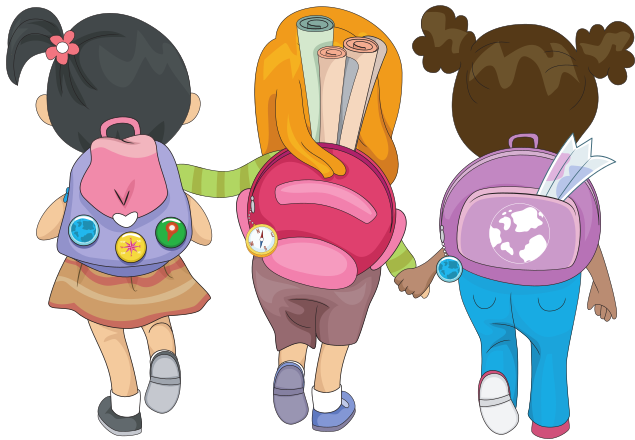 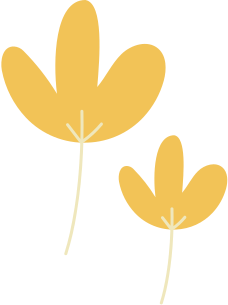 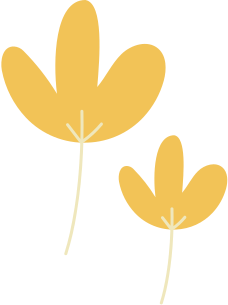